XX项目创业计划书
该模板仅供参考，具体内容请按需设计。
鼎捷软件
总结：
（其中包含：需要鼎捷软件提供什么支持，能给与鼎捷软件带来什么意义）
02
06
01
03
04
05
07
08
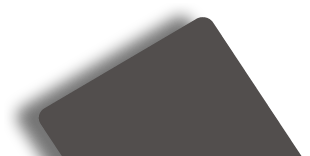 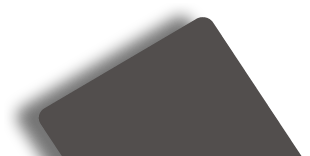 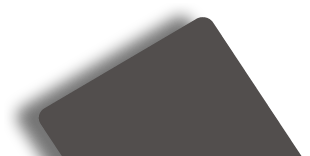 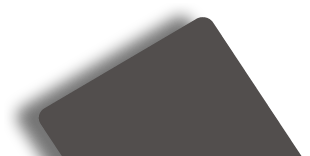 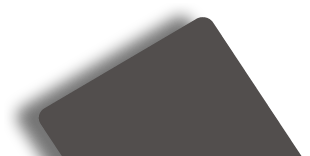 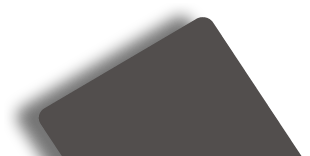 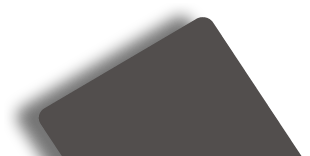 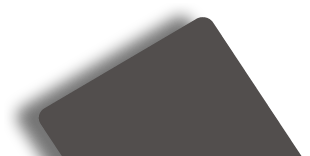 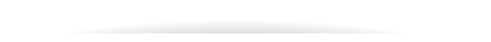 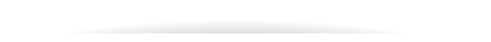 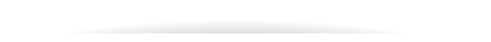 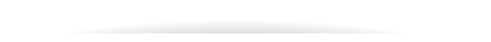 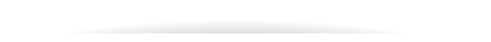 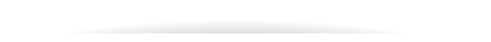 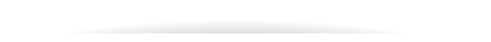 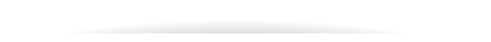 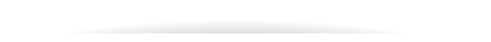 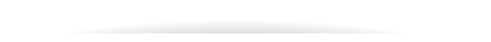 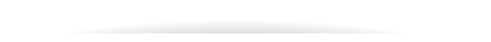 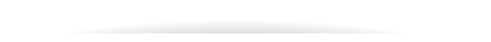 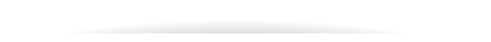 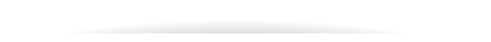 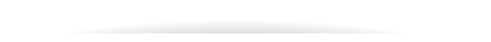 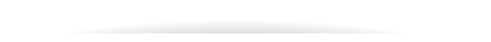 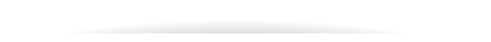 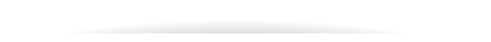 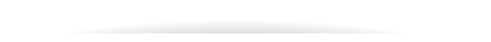 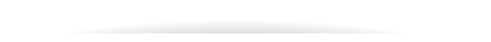 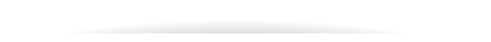 目   录
市场分析和用户痛点
竞争对手分析
CONTENTS
团队人员组建&项目现状
解决方案：产品角度
商业模式&核心竞争力
资金需求及预期回报
联系方式
市场空间
该模板仅供参考，具体内容请按需设计。
汇报完毕 敬请指教
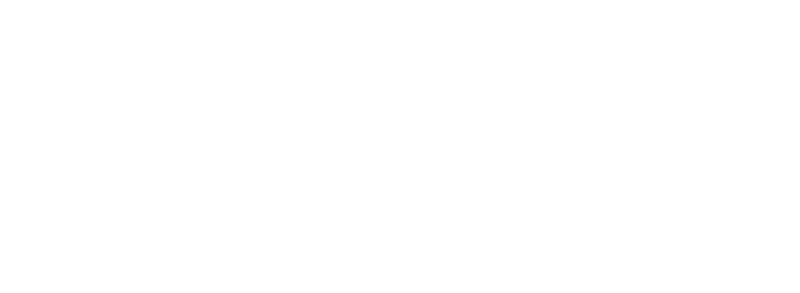 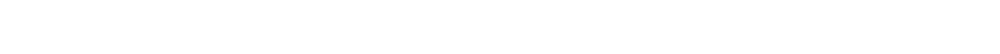 元件库
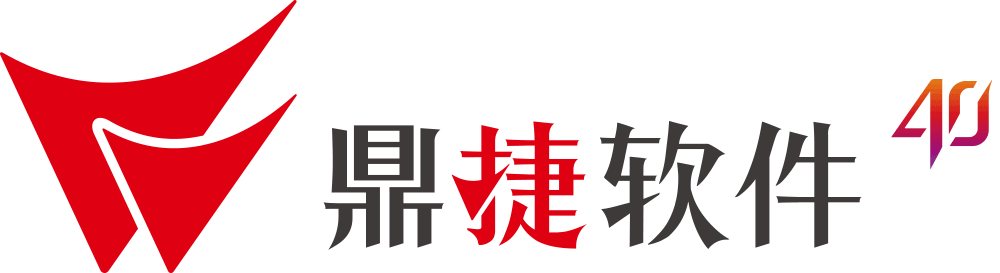 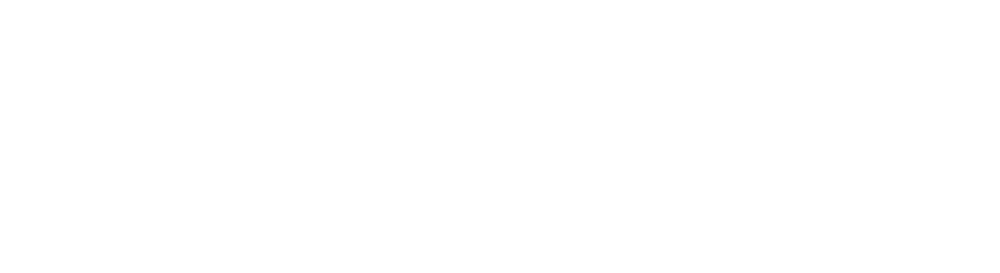 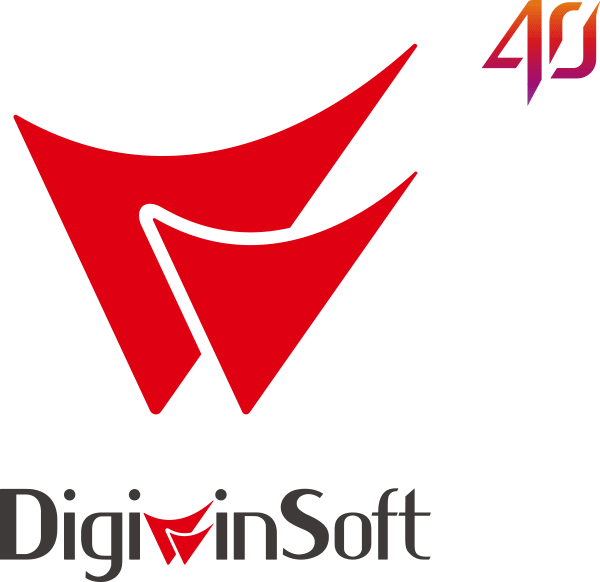 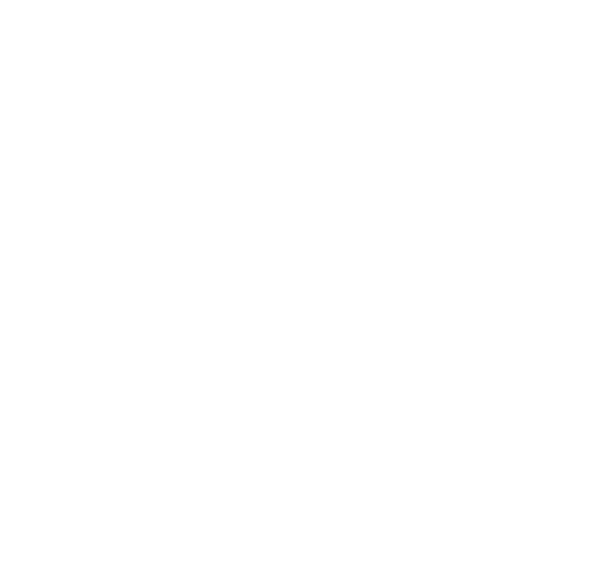 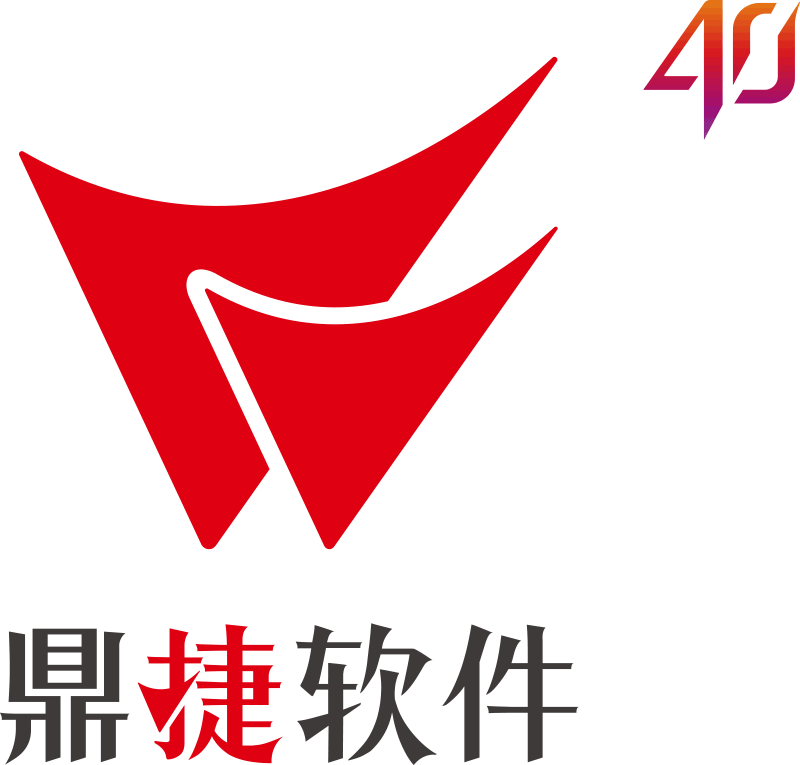 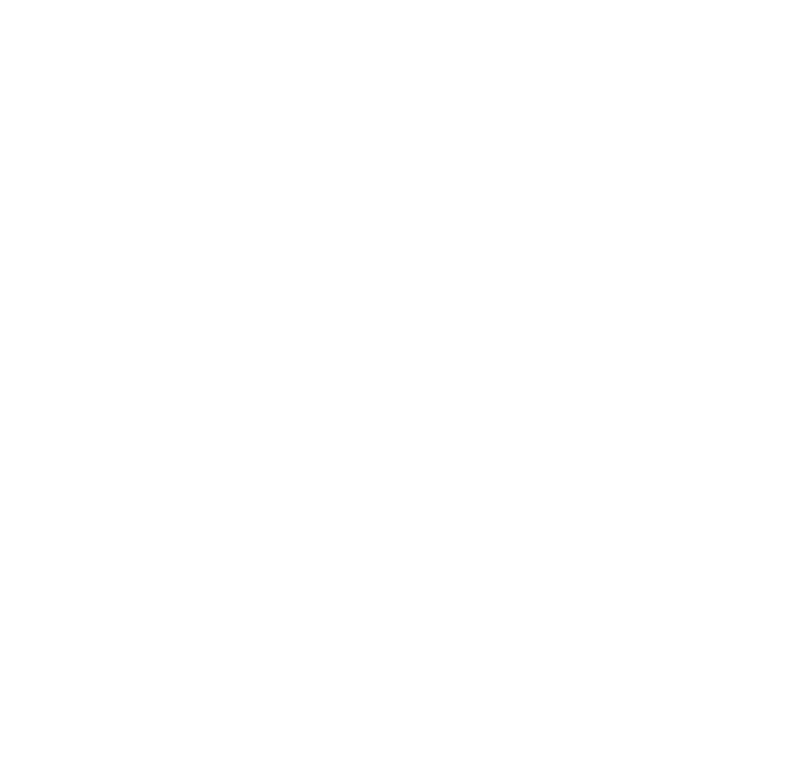 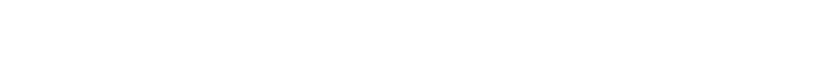 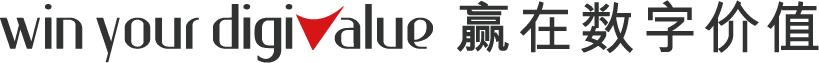 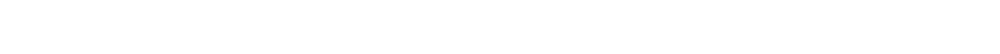 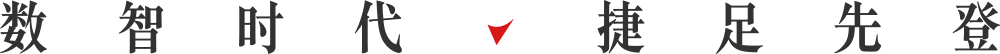 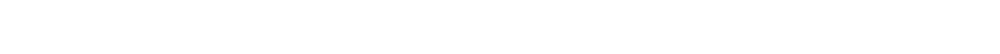 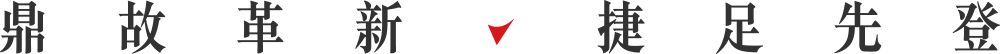